Λόγια του θρανίου
Το ετησιο περιοδικο του 5ου γυμνασιου
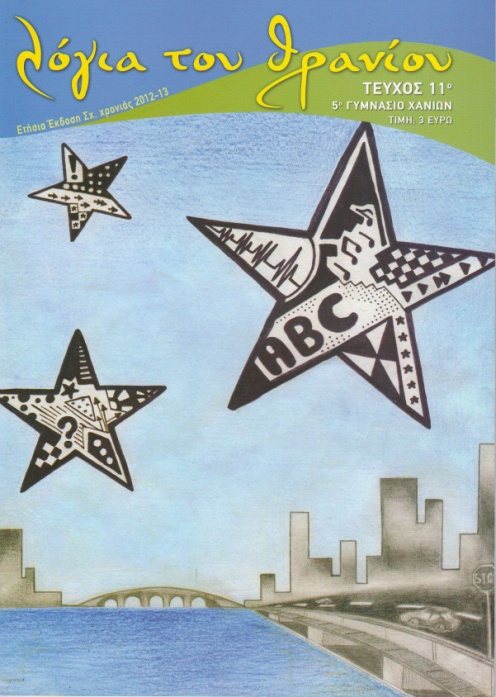 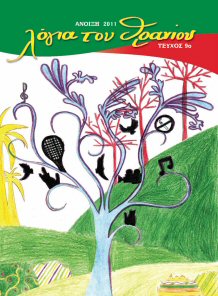 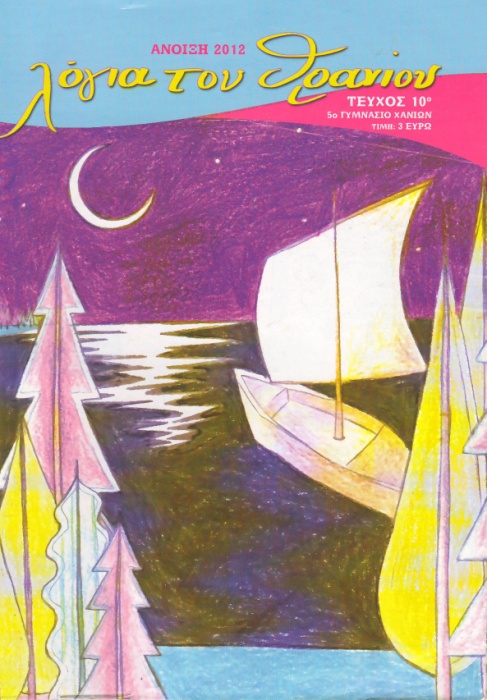 Γιατί ;
Θέλουμε οι μαθητές μας να
	-παρατηρούν                                                                                                        -στοχάζονται                                                                                            -επεξεργάζονται κριτικά τον κόσμο μας                                -να παράγουν λόγο
Θέλουμε ένα σχολείο
	ανοιχτό στην κοινωνία
Θέλουμε να ευαισθητοποιήσουμε τους μαθητές μας για τον
	-άνθρωπο στις ευχάριστες και δυσάρεστες στιγμές του
	-τον έφηβο
	-το περιβάλλον μας
Γιατί ;
Θέλουμε οι μαθητές να 
	-μάθουν να συνεργάζονται
	-γνωρίσουν την εμπειρία της ομάδας
	-γνωριστούν μεταξύ τους καλύτερα
	-νιώσουν τη χαρά της συμμετοχής
Θέλουμε οι μαθητές μας να
	-αναπτύξουν αισθήματα αλληλεγγύης και αγάπης    για τον συνάνθρωπο
	-να ενεργοποιηθούν για την επίλυση των προβλημάτων τους
Πώς δουλεύουμε ;
Συγκροτούμε τη συντακτική ομάδα
Συναποφασίζουμε τα θέματα που θα μας απασχολήσουν – ιδιαίτερα το κεντρικό
Χωρίζουμε τους μαθητές σε ομάδες ανάλογα με το θέμα που θα δουλέψουν
Η κάθε ομάδα αποφασίζει πώς θα κινηθεί ανάλογα με το θέμα ( επιτόπια έρευνα, συνεντεύξεις, ρεπορτάζ, μελέτη πηγών, γράψιμο -  επεξεργασία κειμένων)
Πώς δουλεύουμε ;
Συγκεντρώνουμε φωτογραφικό υλικό, ζωγραφιές
Επιλέγουμε το εξώφυλλο και το οπισθόφυλλο
Τυπώνουμε σε τυπογραφείο της πόλης τη δουλειά μας
Διακινούμε το περιοδικό ώστε να καλύψουμε τα έξοδα μας
ΘΕΜΑΤΑ ΠΟΥ ΜΑΣ ΑΠΑΣΧΟΛΗΣΑΝΜετανάστες - πρόσφυγες
Εφηβικές ανησυχίες
Ενδοσχολική βία
Κοινωνική αλληλεγγύη – οι δομές στη πόλη μας
Κοινωνική κουζίνα
Συσσίτια της εκκλησίας (Άγιος Κων/νος)
Γιατροί του κόσμου
(επισκέψεις, συνεντεύξεις, ρεπορτάζ)
Κακοποίηση ζώων
Ελεύθερος χρόνος
Διατροφή και υγεία
Facebook
Ελεύθερος χρόνος
συνεντεύξεις
Ιωάννα Καρυστιάνη - συγγραφέας
Κωνσταντίνος Βουράκης – ένας συντοπίτης μας που επιβίωσε από τα ναζιστικά στρατόπεδα συγκέντρωσης
Ιωάννης Τσιάντης – καθηγητής παιδοψυχιατρικής
Ελευθερία Μουλουδάκη – μέλος του ΔΣ των γιατρών του κόσμου
Αντώνης Τσαπατάκης – κολυμβητής-παραολυμπιονίκης 
Δέσποινα Μουζουράκη – συντονίστρια  της ομάδας αυτοβοήθειας για την ΣΚΠ νομού Χανίων
Άγγελος Αναστασιάδης – προπονητής ποδοσφαίρου
Ζέλικο Κάλαϊτζιτζ, Φώτης Κηπουρός - ποδοσφαιριστές
Μόνιμες στήλες
Αθλητισμός
Λογοτεχνικές δημιουργίες μαθητών
Παρουσιάσεις βιβλίων, ταινιών, μουσικών CD
Ανέκδοτα, παιχνίδια κ.α
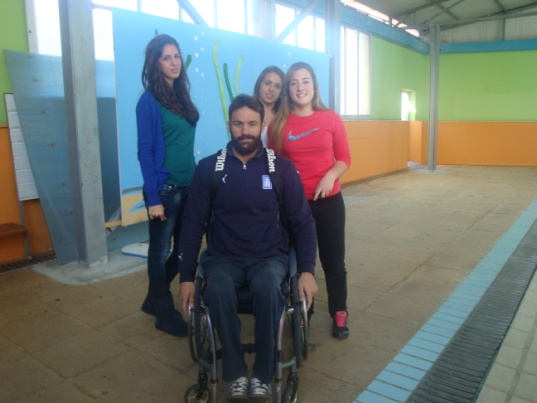 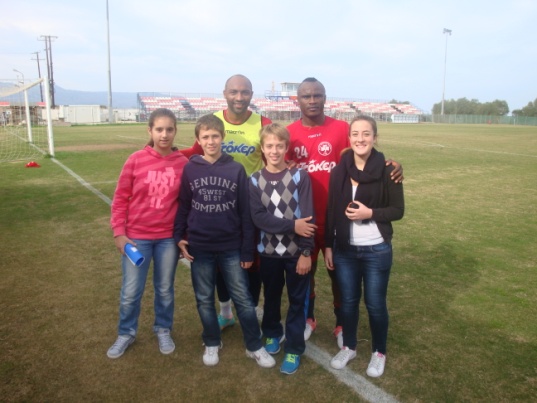 Τεύχος 11ο 2012-13
Εξώφυλλο
οπισθόφυλλο
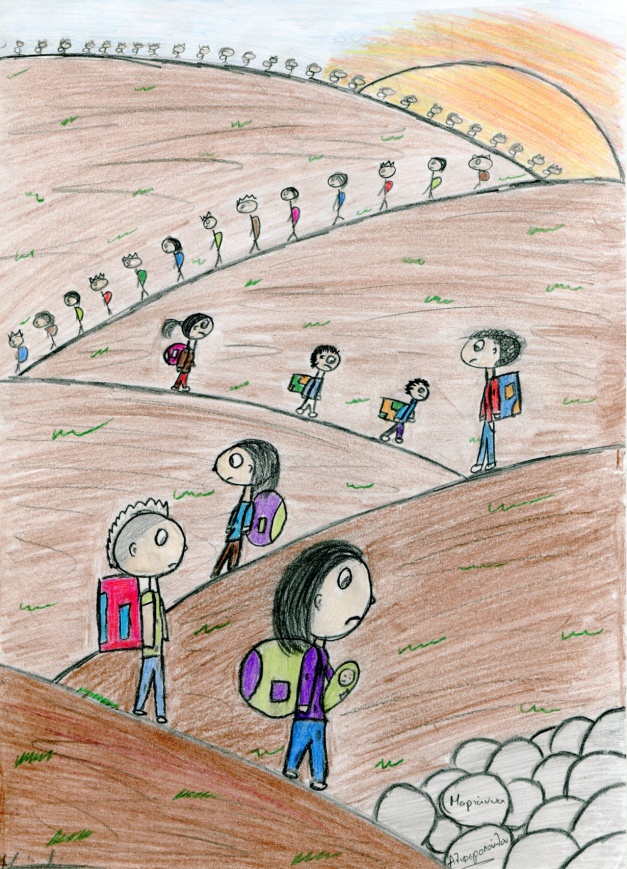 Συντακτική ομάδα 2012-13
Τεύχος 10ο 2011-12
Συντακτική ομάδα 2011-12
Τεύχος 9ο 2010-2011
Συντακτική ομάδα 2010-11
τέλος
Σας ευχαριστούμε !!
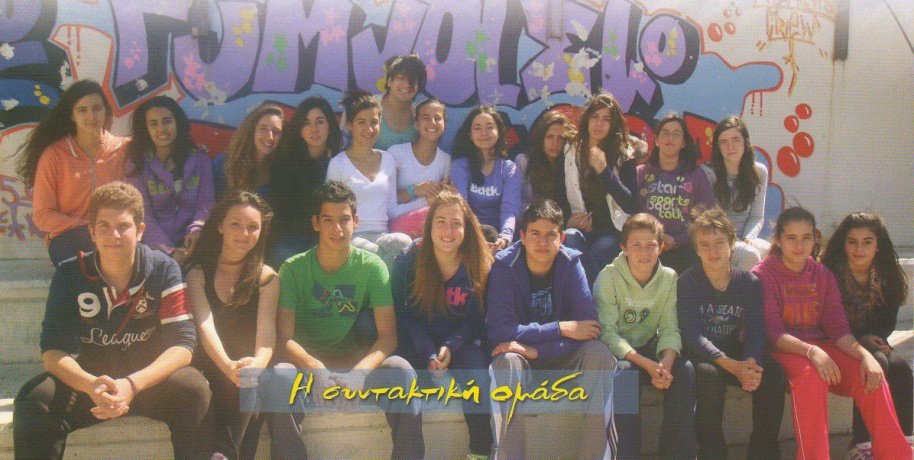 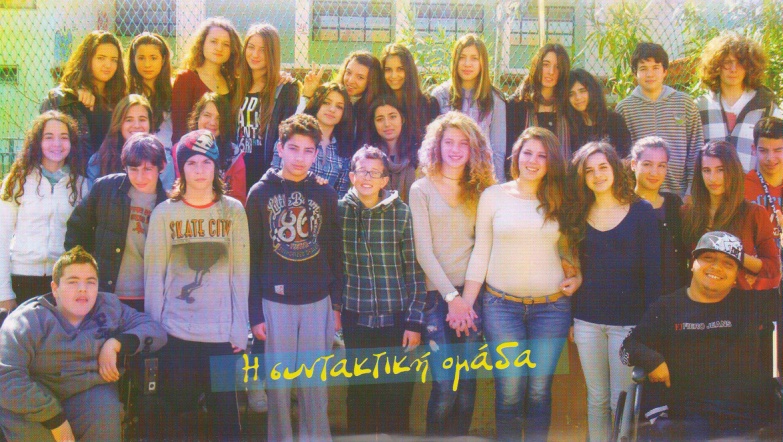 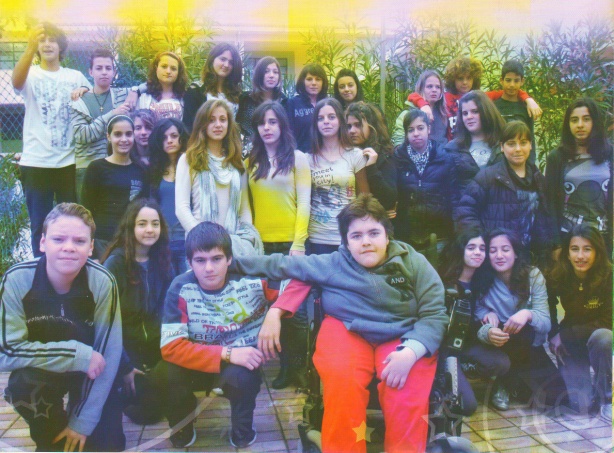